SOUTH AFRICAN NATIONAL PARKS
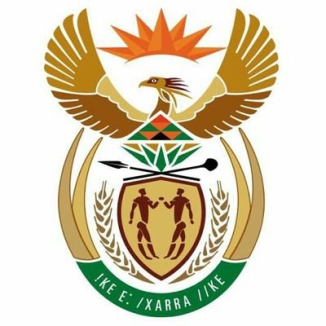 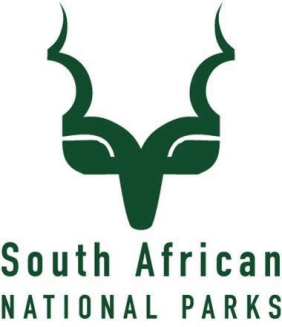 SANPARKS 4TH QUARTER REPORTPresentation to the Portfolio Committee on Forestry Fisheries and Environment Presented by Mr. Fundisile Mketeni26 August 2020
Presentation outline
Vision and Mission
Performance against Strategic Objectives 
Financial Performance
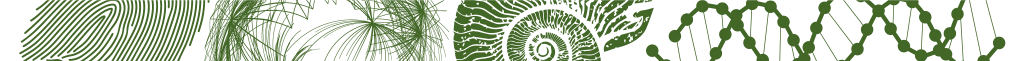 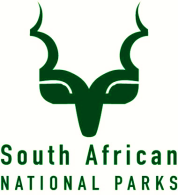 SANParks vision & mission
2
SANPARKS STRATEGIC MAP
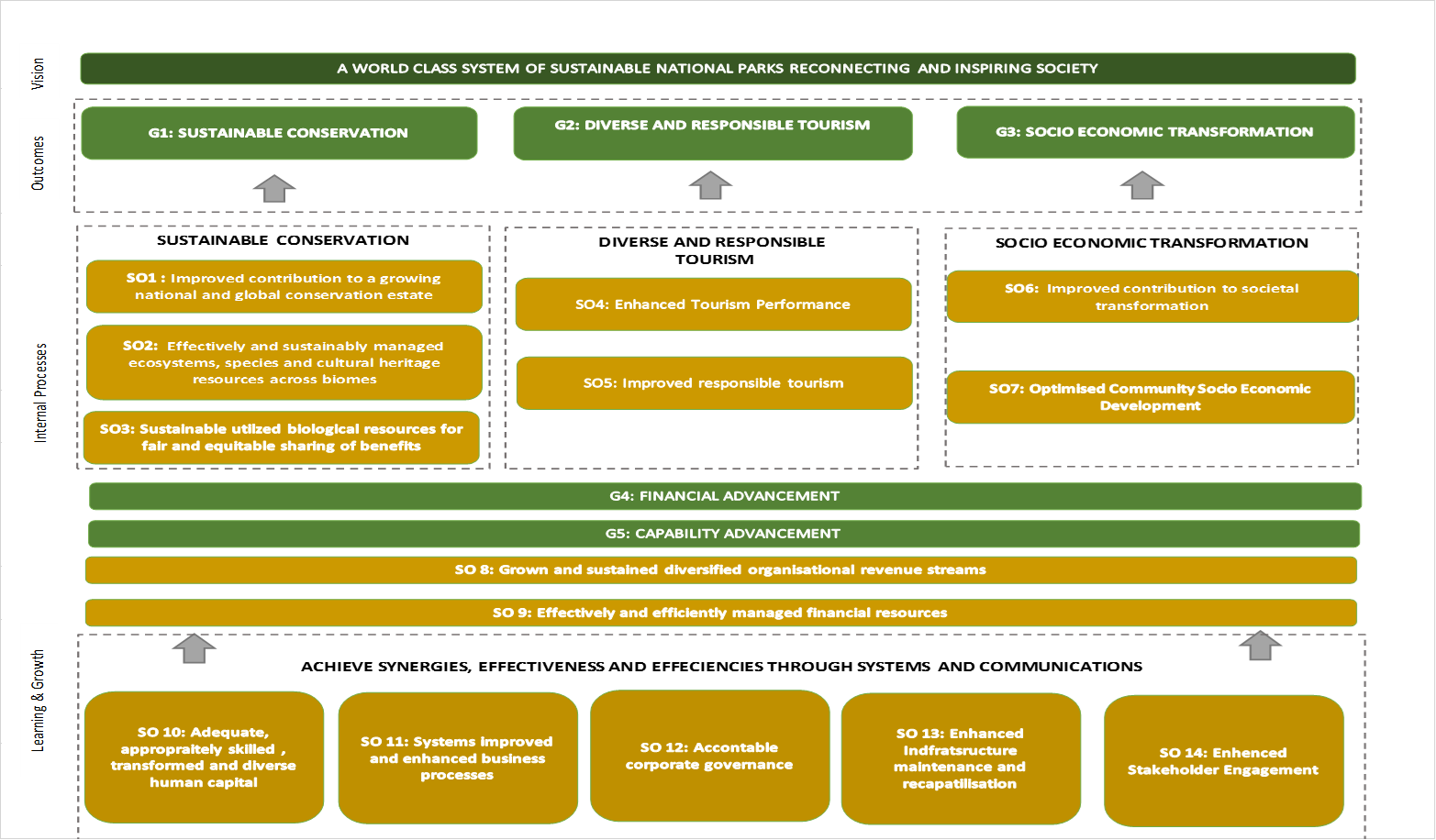 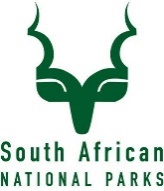 4
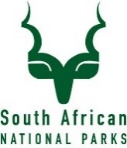 GOAL1: SUSTAINABLE CONSERVATION
5
= On target
= work in progress
= Off target
= No
milestone
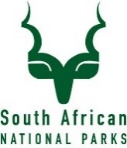 GOAL1: SUSTAINABLE CONSERVATION
6
= On target
= work in progress
= Off target
= No
milestone
GOAL1: SUSTAINABLE CONSERVATION
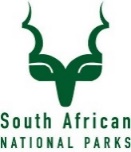 7
= On target
= work in progress
= Off target
= No
milestone
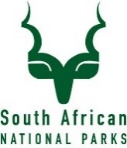 GOAL1: SUSTAINABLE CONSERVATION
8
= On target
= work in progress
= Off target
= No
milestone
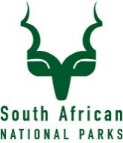 GOAL1: SUSTAINABLE CONSERVATION
9
= On target
= work in progress
= Off target
= No
milestone
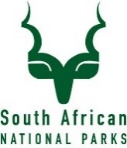 GOAL1: SUSTAINABLE CONSERVATION
10
= On target
= work in progress
= Off target
= No
milestone
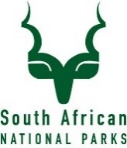 GOAL1: SUSTAINABLE CONSERVATION
11
= On target
= work in progress
= Off target
= No
milestone
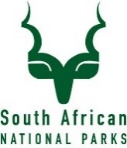 GOAL1: SUSTAINABLE CONSERVATION
12
= On target
= work in progress
= Off target
= No
milestone
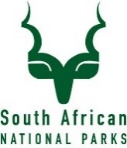 GOAL1: SUSTAINABLE CONSERVATION
13
= On target
= work in progress
= Off target
= No
milestone
GOAL1: SUSTAINABLE CONSERVATION
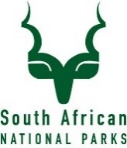 14
= On target
= work in progress
= Off target
= No
milestone
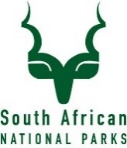 GOAL 2: DIVERSE AND RESPONSIBLE TOURISM
15
= On target
= work in progress
= Off target
= No
milestone
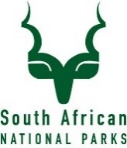 GOAL 2: DIVERSE AND RESPONSIBLE TOURISM
16
= On target
= work in progress
= Off target
= No
milestone
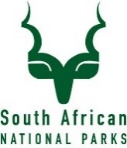 GOAL 2: DIVERSE AND RESPONSIBLE TOURISM
17
= On target
= work in progress
= Off target
= No
milestone
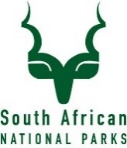 GOAL 2: DIVERSE AND RESPONSIBLE TOURISM
18
= On target
= work in progress
= Off target
= No
milestone
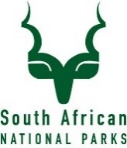 GOAL 2: DIVERSE AND RESPONSIBLE TOURISM
19
= On target
= work in progress
= Off target
= No
milestone
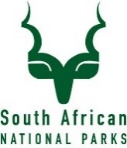 GOAL 3: SOCIO ECONOMIC TRANSFORMATION
20
= On target
= work in progress
= Off target
= No
milestone
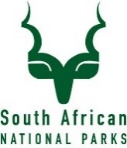 GOAL 3: SOCIO ECONOMIC TRANSFORMATION
21
= On target
= work in progress
= Off target
= No
milestone
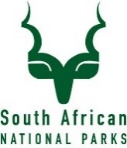 GOAL 3: SOCIO ECONOMIC TRANSFORMATION
22
= On target
= work in progress
= Off target
= No
milestone
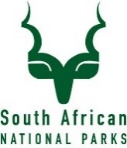 GOAL 3: SOCIO ECONOMIC TRANSFORMATION
23
= On target
= work in progress
= Off target
= No
milestone
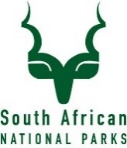 GOAL 3: SOCIO ECONOMIC TRANSFORMATION
24
= On target
= work in progress
= Off target
= No
milestone
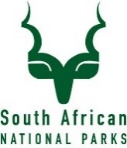 GOAL 3: SOCIO ECONOMIC TRANSFORMATION
25
= On target
= work in progress
= Off target
= No
milestone
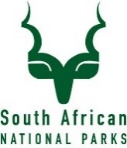 GOAL 3: SOCIO ECONOMIC TRANSFORMATION
26
= On target
= work in progress
= Off target
= No
milestone
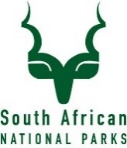 GOAL 4: FINANCIAL ADVANCEMENT
27
= On target
= work in progress
= Off target
= No
milestone
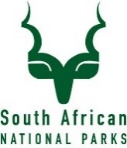 GOAL 4: FINANCIAL ADVANCEMENT
28
= On target
= work in progress
= Off target
= No
milestone
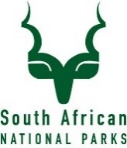 GOAL 5: CAPABILITY ADVANCEMENT
29
= On target
= work in progress
= Off target
= No
milestone
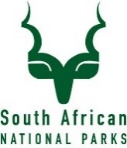 GOAL 5: CAPABILITY ADVANCEMENT
30
= On target
= work in progress
= Off target
= No
milestone
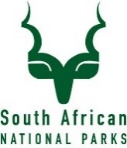 GOAL 5: CAPABILITY ADVANCEMENT
31
= On target
= work in progress
= Off target
= No
milestone
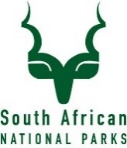 GOAL 5: CAPABILITY ADVANCEMENT
32
= On target
= work in progress
= Off target
= No
milestone
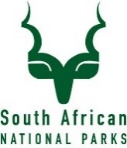 GOAL 5: CAPABILITY ADVANCEMENT
33
= On target
= work in progress
= Off target
= No
milestone
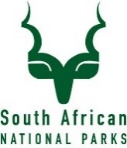 GOAL 5: CAPABILITY ADVANCEMENT
34
= On target
= work in progress
= Off target
= No
milestone
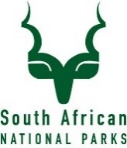 GOAL 5: CAPABILITY ADVANCEMENT
35
= On target
= work in progress
= Off target
= No
milestone
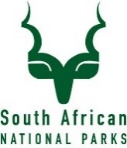 GOAL 5: CAPABILITY ADVANCEMENT
36
= On target
= work in progress
= Off target
= No
milestone
‹#›
Financial performance
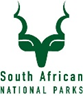 39
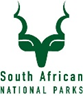 TOTAL REVENUE & EPENDITURE
Total revenue, for the year to date, amounts to R2, 642, 890b (R2, 631, 477b), and is R358, 800m less than the expected budget of R3, 001, 690b. The negative variance is mainly as a result of all SANParks income streams performing below budget, as a result of the effects of the Covid-19 Pandemic, and special projects income which has not yet materialised. If EPWP is excluded, the negative variance between actual and budgeted revenue decreases to R143, 351m. Actual and budgeted income excluding EPWP decreases to R2, 358, 514b and R2, 644, 572b, respectively. The negative variance excluding EPWP of R286, 058m relates to the infrastructure grant which has not yet been realised as income, and under achievement on the rest of the income components except for conservation fees.

Total expenditure to date reflects a R296, 951m favourable variance when compared to the budget, as a result of a timing difference in maintenance expenditure, operating costs and special project expenses.
40
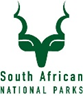 Financial Performance – March 2019
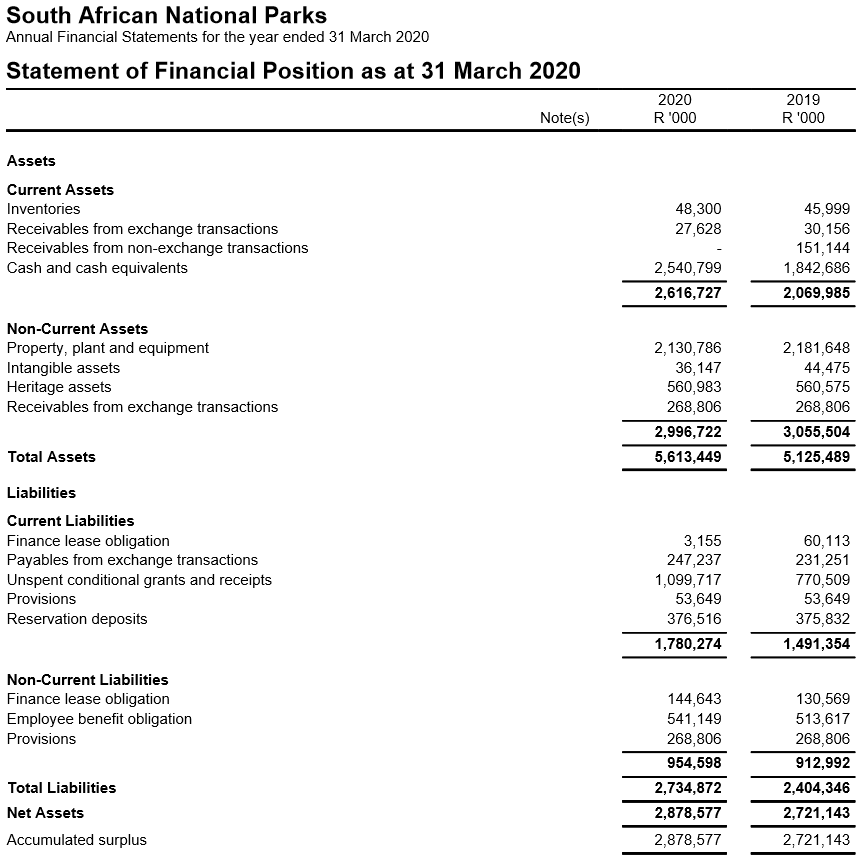 41
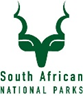 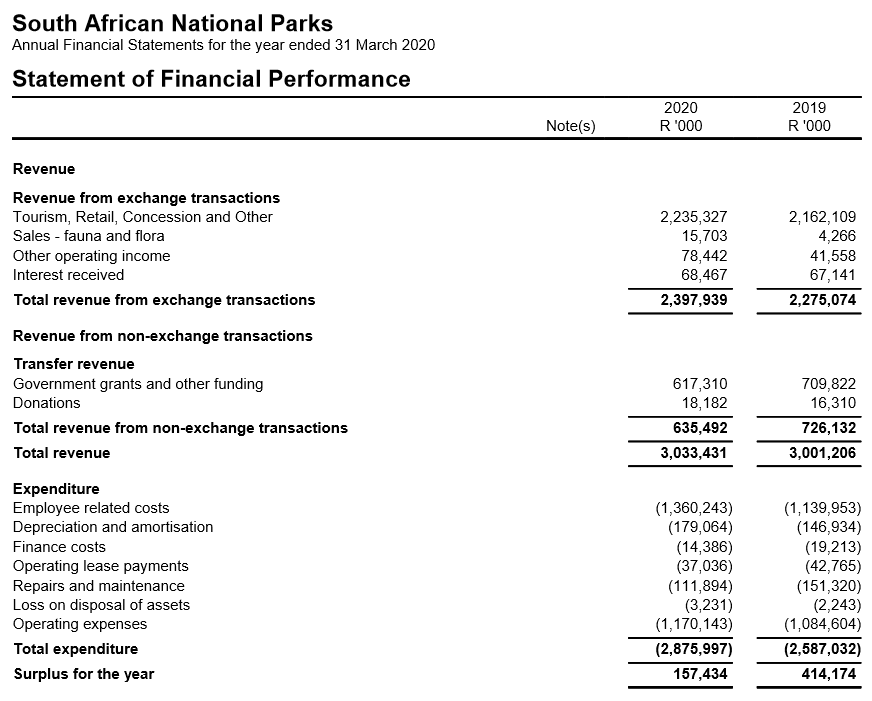 Financial Performance – March 2019
42
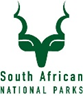 Financial Performance – March 2019
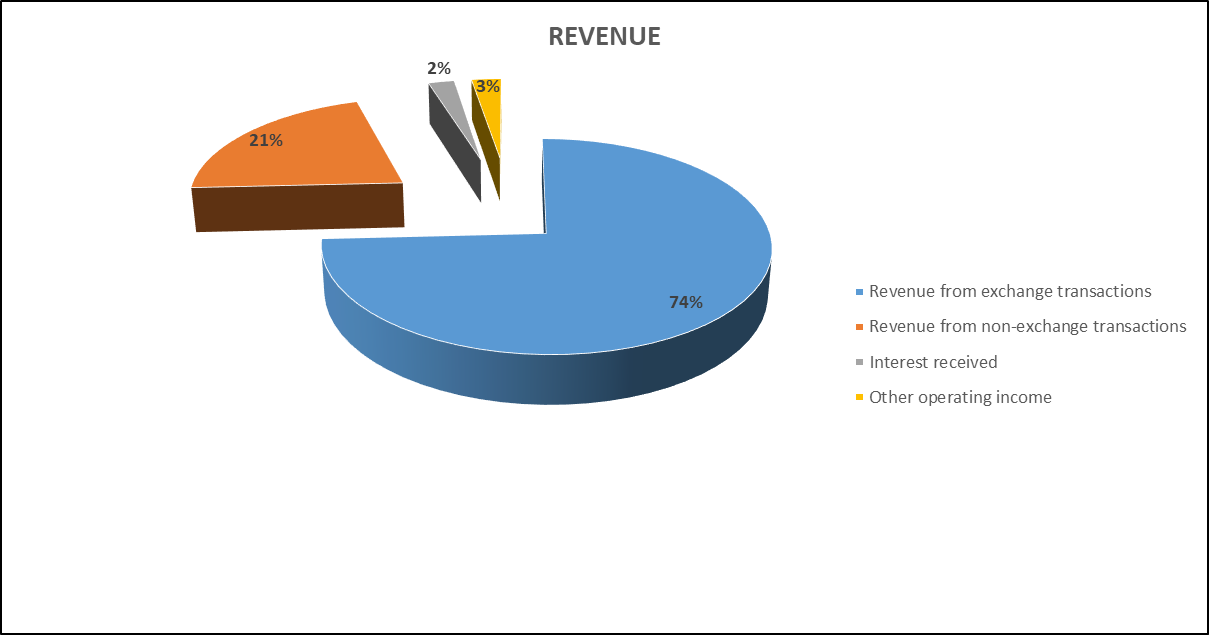 43
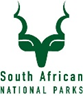 Financial Performance – March 2019
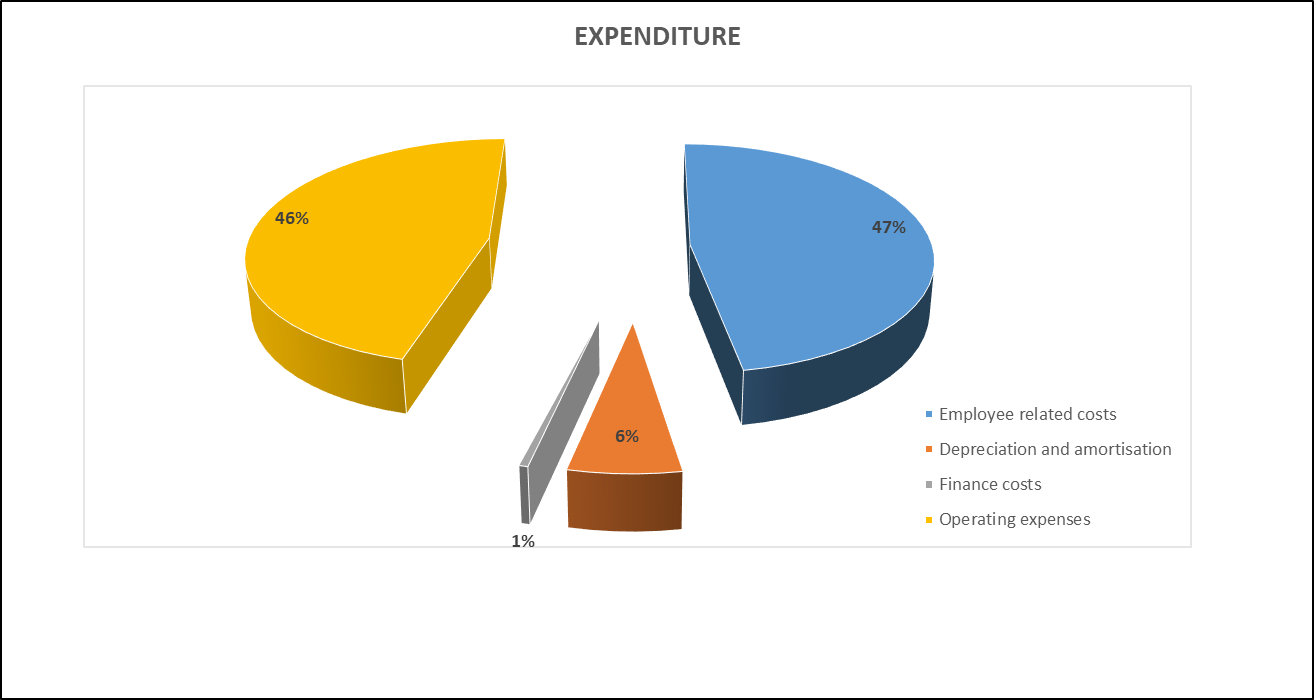 44
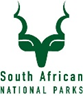 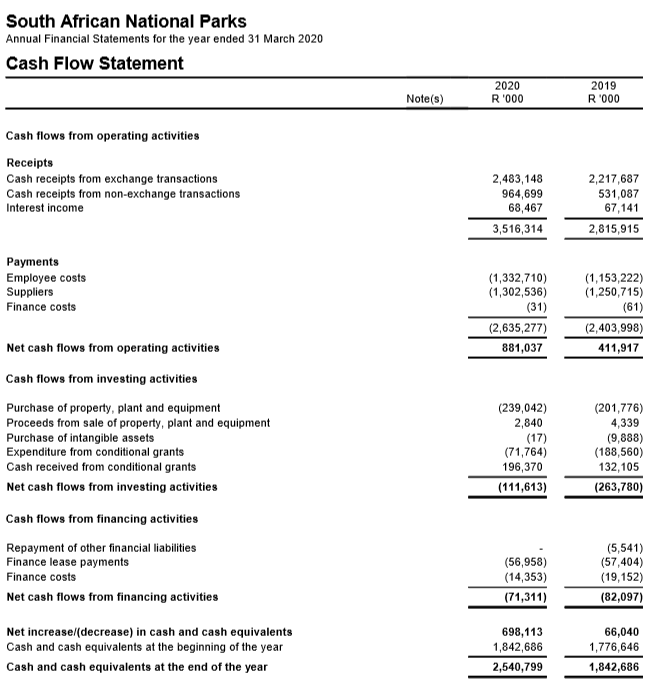 Financial Performance – March 2019
45
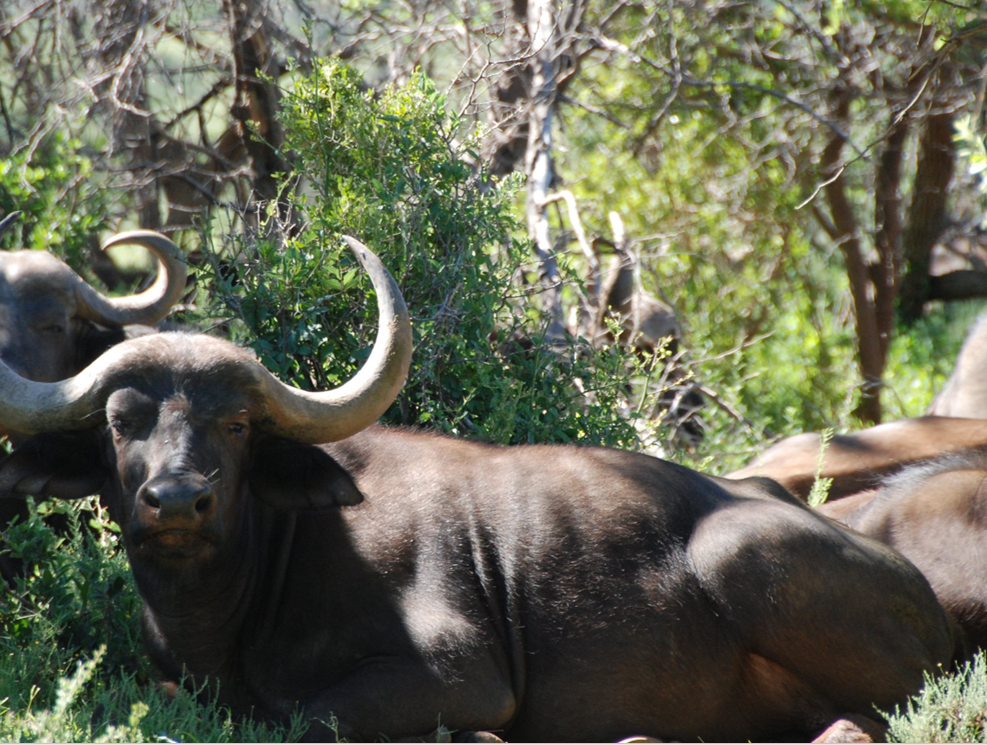 Thank you
THANK YOU